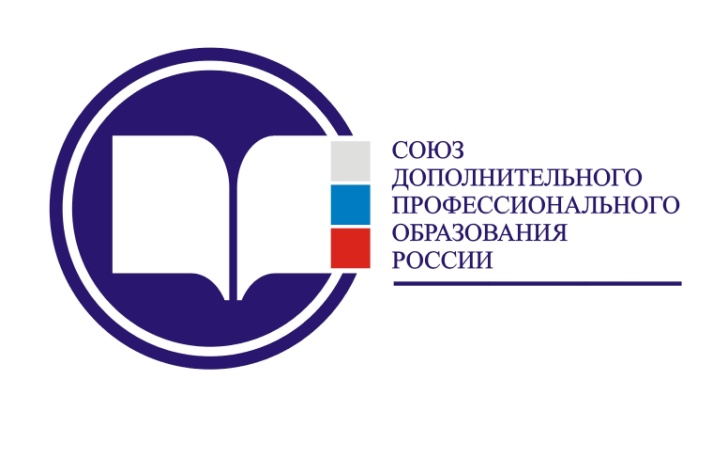 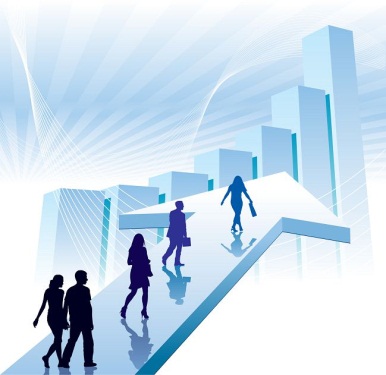 КОНЦЕПЦИЯ ПРОФЕССИОНАЛЬНОГО СТАНДАРТА«Управление организацией (подразделением) дополнительного профессионального образования»Концепция обсуждена и одобрена подгруппой РГ по разработке ПС по управлению организациями ДПО
Нина Н. Аниськина
Президент Союза ДПО;
Ректор Государственной академии промышленного менеджмента имени Н.П. Пастухова
8 июня 2017 года
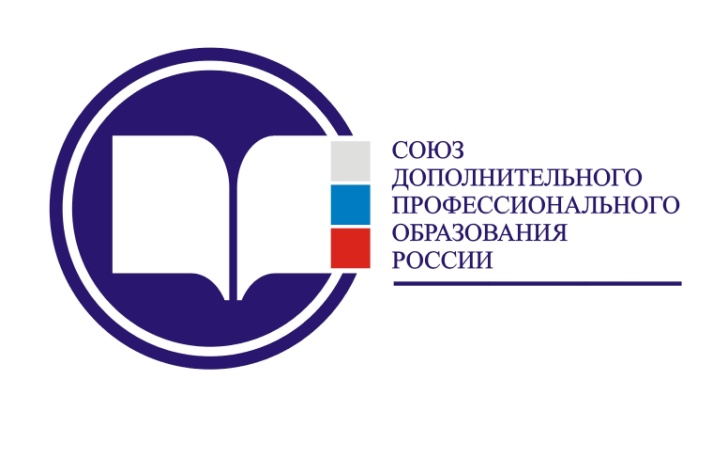 Составрабочей группы ДПО
Диаграмма распределения участников РГ по ОТФ
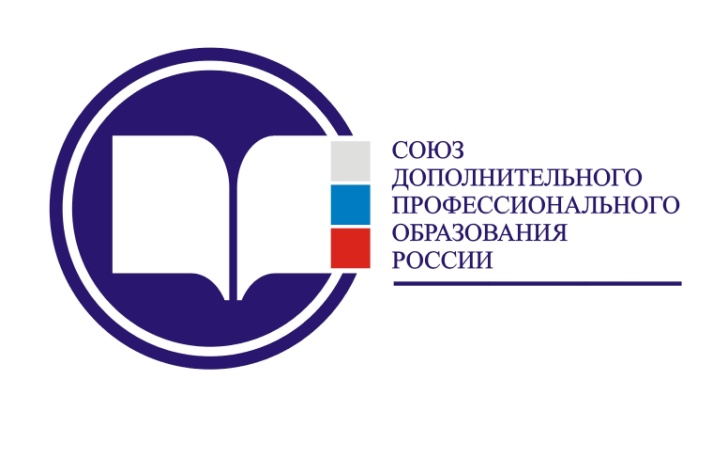 Структура организаций, реализующих ДПП
(на основе 1ПК)
Организация дополнительного профессионального образования

Профессиональная образовательная организация

Образовательная организация высшего образования

Научная организация

Иная организация
По данным Рособрнадзора
7 257организаций реализуют ДПП
6 450 – общая численность организаций, реализующих ДПП (на основе данных 1ПК)
ОТФ А:  «Руководство организацией дополнительного профессионального образования»
Это:
учебные центры повышения квалификации специалистов различных отраслей народного хозяйства, повышения квалификации специалистов по охране труда, по работе с опасными отходами и др.
Здесь рассматриваем управление организацией ДПО, которая в соответствии с Уставом работает на уровне повышения квалификации специалистов и не ведет научную деятельность.
Из 2278 учтенных организаций ДПО эта группа составляет более 90%. На практике они не соблюдают действующие квалификационные требования к руководителю.
Требования к квалификации руководителя могут быть снижены
Можно ограничиться управленческим опытом
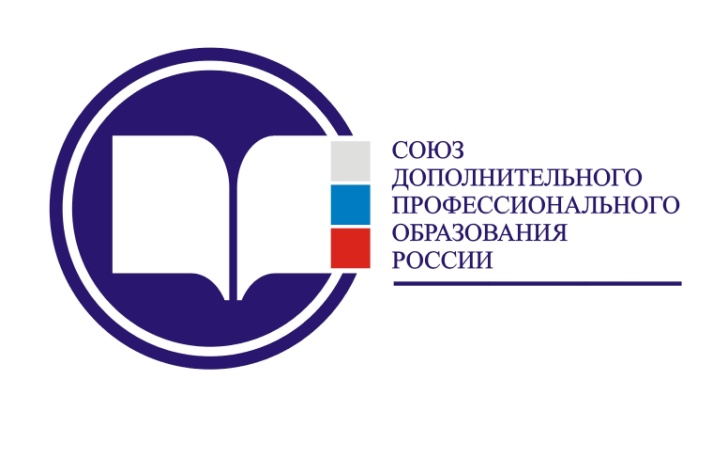 ОТФ В: «Руководство деятельностью по реализации дополнительных профессиональных программ в подразделениях организаций среднего профессионального  и высшего образования, организаций, осуществляющих обучение»
Это:
подразделения ДПО в вузах и колледжах, в научных организациях, в производственных компаниях.
Не являются самостоятельными юридическими лицами, ДПО не является основной деятельностью головной организации. Это подразделения вузов, ПОО, научных и иных организаций, которых по данным 1ПК более 4000.
На практике жесткие требования к наличию степени здесь не предъявляются. Их может установить головная организация внутренним положением.
ОТФ С: «Руководство образовательной организацией  дополнительного профессионального образования, реализующей образовательнуюи научную деятельность»
Это:
академии и институты ДПО, являющиеся самостоятельными организациями и реализующие весь спектр ДПП как основной вид деятельности; прежде всего ориентированы на руководителей предприятий, преподавателей и руководителей  системы образования, медицинской отрасли и т.д.
Здесь рассматриваем управление образовательной организацией в целом.
Их отличительным признаком является то, что они реализуют как образовательную, так и научную деятельность.
Для них требования к руководителю в отношении ученой степени будут на уровне вуза, требование к ученому званию не предъявляется (аналогично ПС "Руководитель ОО" 2017 года ): «наличие ученой степени»
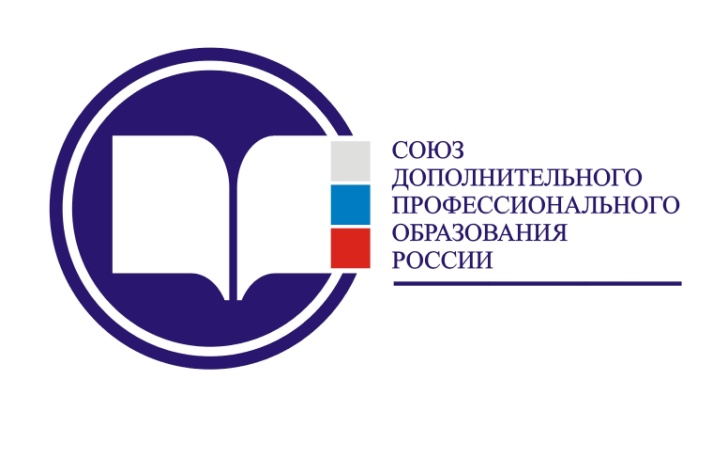 II. Описание трудовых функций, входящих в профессиональный стандарт (функциональная карта вида профессиональной деятельности) – 1
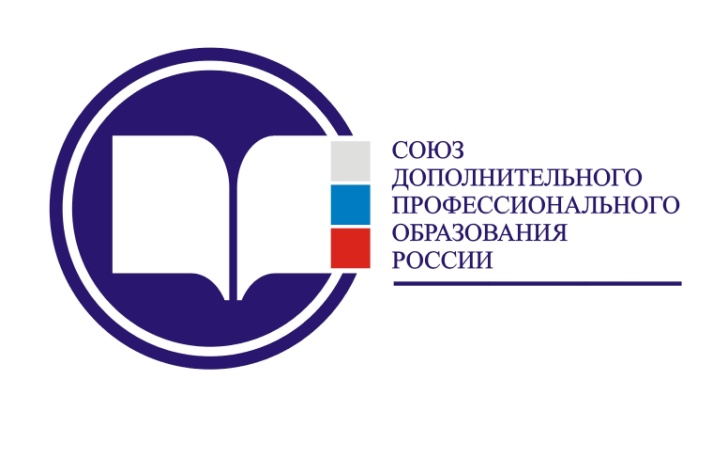 II. Описание трудовых функций, входящих в профессиональный стандарт (функциональная карта вида профессиональной деятельности) – 2
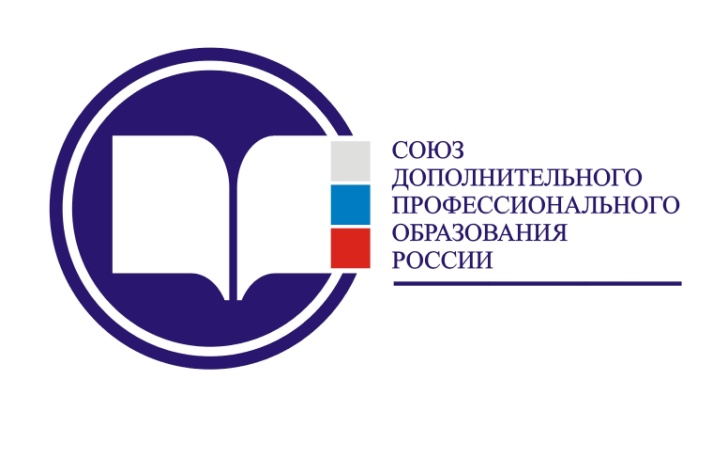 II. Описание трудовых функций, входящих в профессиональный стандарт (функциональная карта вида профессиональной деятельности) – 3
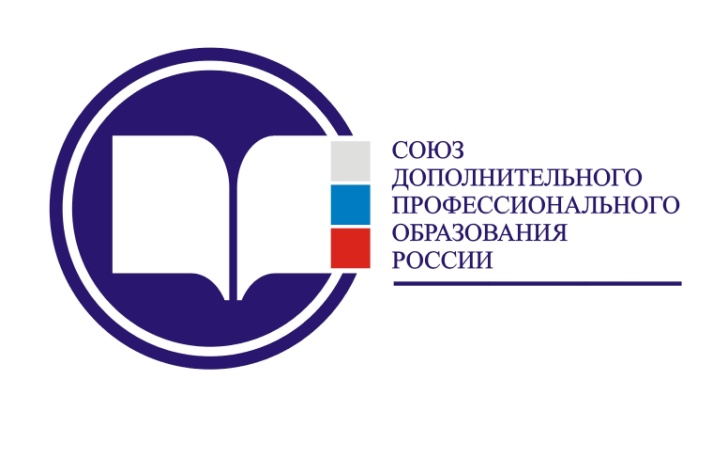 СРАВНЕНИЕ ТРЕБОВАНИЙ ДЛЯ ОТФ
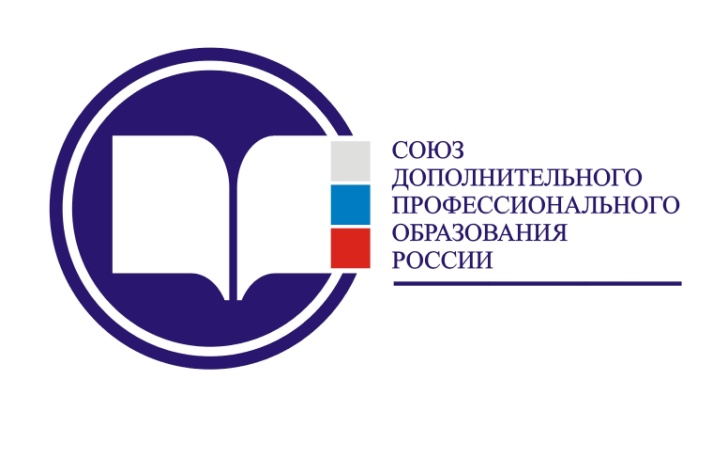 СРАВНЕНИЕ ТРЕБОВАНИЙ ДЛЯ ОТФ
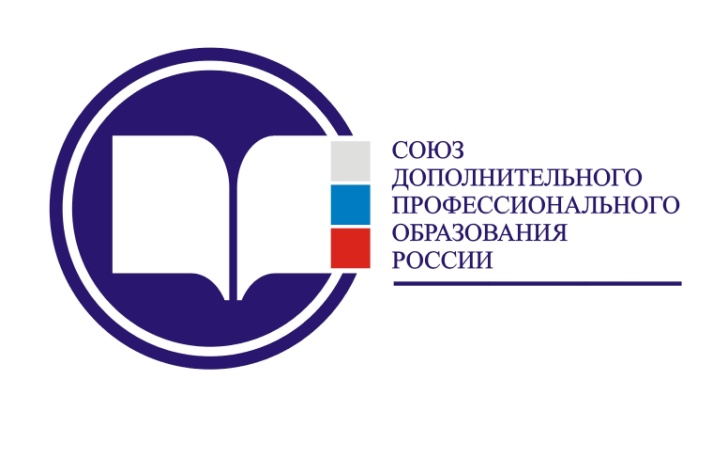 СРАВНЕНИЕ ТРЕБОВАНИЙ ДЛЯ ОТФ
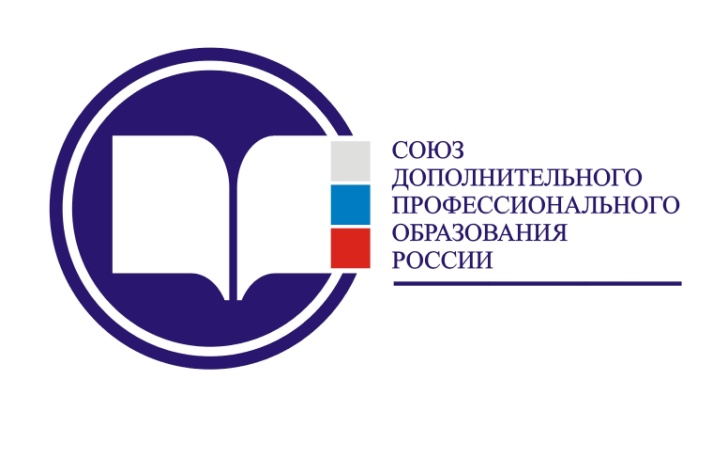 СРАВНЕНИЕ ТРЕБОВАНИЙ ДЛЯ ОТФ